Предоставление субсидий в рамках программы развития и поддержки субъектов малого и среднего предпринимательства в муниципальном районе Гафурийский район Республики Башкортостан на приоритетные виды деятельности
Субсидирование деятельности в сфере услуг по обеспечению гос. и муниципальных учреждений бизнеса (до 300 тыс. руб. - не менее 15 новых рабочих мест, 200 тыс. руб. - не менее 10 новых рабочих мест, 100 тыс. руб. - не менее 5 новых рабочих мест)
Условия:
вновь зарег. МСП в текущем фин. году;
факт. вложение собственных средств не менее 10 % от запрашиваемых.

Предмет субсидирования: любые затраты, направленные на развитие деятельности, за исключением: погашения кредитов, приобретения легковых автомобилей, жилых помещений, оплаты денежных обязательств по сделкам, совершенным с физ. лицами
Субсидии на уплату части процентной ставки по кредитному договору, заключенному на инвестиционные цели (до 100 тыс. руб.) 
Условия: 
Обязательства по договорам лизинга погашены на момент получения субсидии

Предмет субсидирования: затраты по уплате процентов по кредитному(-ым) договору(-ам), фактически произведенные с момента заключения договора(-ов) до момента обращения за субсидией
Субсидии на уплату лизинговых платежей по договору (договорам) лизинга (до 500 тыс. руб.):
на лизинговые платежи не более  70% от факт. затрат текущем году
на первый взнос 100%, но не более 50% от стоимости договора лизинга
Условия: 
Обязательства по договорам лизинга погашены на момент получения субсидии

Предметом договора лизинга должны быть: оборудование, транспортные средства, универсальные мобильные платформы , нестационарные объекты
Субсидирование создания и (или) развития коворкинг-центров бизнеса (до 3 млн. руб.)
Условия:
факт. вложение собственных средств не менее 10 % от запрашиваемых
функционирование коворкинг-центра не менее 3 лет с момента получения субсидии, площадью не менее 100 м2

Предмет субсидирования: приобретение и монтаж оборудования, оргтехники, мебели, приобретение лицензионного программного обеспечения, ремонтно-отделочные работы, оплата аренды
Субсидирование на начальной стадии становления бизнеса (до 200 тыс. руб.).
Условия: 
с момента регистрации ИП прошло не более года,
факт. вложение собственных средств не менее 15 % от запрашиваемых.

Предметом субсидирования могут быть любые затраты, направленные на развитие деятельности, за исключением оплаты труда сотрудников, уплаты налогов, погашения кредитов, приобретения легковых автомобилей, жилых помещений, оплаты денежных обязательств по сделкам, совершенным с физ. лицами
Администрация МР Гафурийский район, сектор развития предпринимательства
с. Красноусольский, ул. Октябрьская, 2, каб. 107, тел. 8(34740)21406
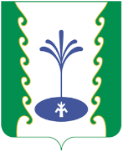 Получение единовременной финансовой помощи безработным гражданам, обратившимся в ГКУ Центр занятости населения, и готовым открыть собственное дело

Условия получения помощи:
а) достижение гражданином 18-летнего возраста на дату подачи заявления
б) отсутствие государственной регистрации в качестве ИП в течение 12 месяцев, предшествовавших дню признания гражданина в установленном порядке безработным;
в) наличие документов (заявление, бизнес-план предпринимательской деятельности, заключение, содержащее рекомендации по ведению предпринимательской деятельности)
г) выдача Комиссией заключения по бизнес-плану, содержащего предложение о предоставлении единовременной финансовой помощи на ведение предпринимательской деятельности.
Сумма поддержки:  96 тыс. руб.
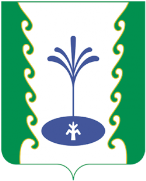 Центр занятости населения МР Гафурийский район
с. Красноусольский, ул. Коммунистическая, 1, тел. 8(34740)21281
Получение адресной социальной помощи на основании социального контракта 

Категория получателей: малоимущие семьи, малоимущие одиноко проживающие граждане, которые имеют среднедушевой доход ниже величин прожиточного минимума, установленных в Республике Башкортостан для соответствующих социально-демографических групп населения и зарегистрированные в налоговом органе как самозанятые (плательщики налога на профессиональный доход)
Сумма поддержки:   желающие вести личное подсобное хозяйство (ЛПХ) могут претендовать на 50 тыс., переобучиться – 15 тыс., на создание и развитие собственного бизнеса выделят 100 тыс. рублей. В отличие от пособий здесь предполагается обратная связь, наличие постоянного информационного обмена.
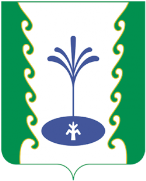 Отделение в Гафурийском районе ГБУ Центр «Семья»
с. Красноусольский, ул. Калмыкова, 16/1, тел. 8(34740)27377